Solar Totem
9/6/2016
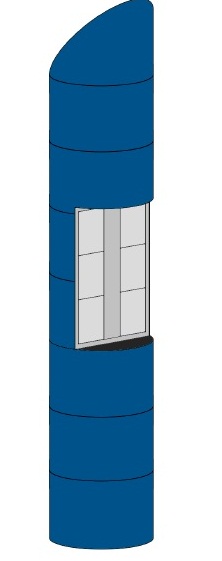 9/6/2016
9/6/2016